The Importance and Necessity of Laws
Law 120
The Importance and Necessity of Laws
By our very nature, human beings are social creatures. We interact with other people at school, at home, at the store, during leisure activities and at work. We usually get along with others, but sometimes we disagree. For the good of society, it is necessary to have rules and laws to settle these disagreements or to prevent them from occurring in the first place
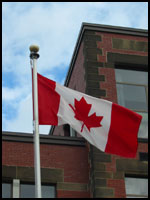 The Importance and Necessity of Laws
Canada is admired internationally as a successful multi-cultural nation. Thanks to our Charter of Rights and Freedoms, we strive to ensure that every Canadian citizen is respected equally in the eyes of the law. On paper, this sounds good; however, in practice, this is not so simple. Because we have such diverse backgrounds and cultures, our values and our concepts of what is right and what is wrong may vary considerably.
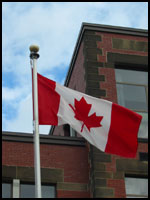 The Importance and Necessity of Laws
In a basic sense, laws are society's rules, but rules for society are far more complex than rules for a game of checkers. When we play checkers, we don't worry too much about our opponent's thoughts, religion or philosophy; we just play checkers! In life, we must take these into consideration. Let's examine some of these concepts in further detail.
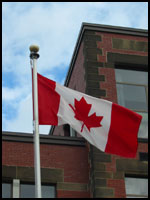 Rules
Rules are guidelines most people are expected to follow. Whether you're playing cards, enjoying sports or going to the theatre, some rules are needed to ensure that these activities run smoothly. It's not enough that there be rules; we also have to know about them. A person who arrives in the middle of a game has to understand the rules or that person won't be able to fully participate. The same holds true when travelling to a foreign country. Rules in other countries are not always the same as in ours. As a result, customs, values and laws may also be different from ours. Travellers sometimes run the risk of not only offending someone because they are not aware of the local customs, rules and laws, but also of breaking them without even realizing it.
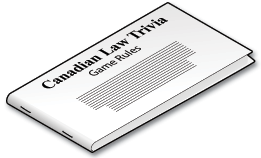 Rules Situation 1 - In Sports
You're in the middle of a game and an opponent trips you. If all players were allowed to trip each other, there would be a greater risk of injury or of losing one's temper when facing an opponent. A referee can determine what should be done about tripping by enforcing the sport's rules.
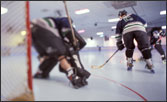 Rules Situation 2 – In Games
You're playing cards with a few friends and another person wants to play, but doesn't know how. You have to explain how the game is played before that person can join in; otherwise, he or she would not be playing the same game. That person needs to know the rules in order to be able to play.
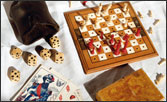 Rules Situation 3 -
You decide to go to the theatre with your friends to see a movie. When you arrive, you notice a line-up of people waiting to purchase their tickets. You, too, will wait in line. Waiting in line is a common practice that shows politeness and respect for those who have already been waiting for some time. To do otherwise would not be acceptable. This is an unwritten rule that is part of common courtesy and everyday manners (values).
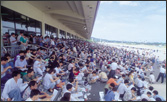 Questions
Take time to answer questions 1-3 on your notes handout.
Laws
Whereas we expect most people to follow society's rules, laws are rules established for all to follow. Laws, as well as rules, exist so that society will run smoothly. When we do not get along well with people, sometimes to the point where a crime or an injustice occurs, we have recourse to the law to protect us, to protect our property and to resolve disputes. Laws also have a practical aspect, such as driving on the right side of the road. Let's look at a few situations that demonstrate the importance of some of the laws we find in our society
Laws Situation 1 – In the Car
You are out for a drive. As you drive, you must follow traffic laws (speed, traffic lights, proper functioning of the vehicle, etc.). If no such laws existed, there would certainly be more accidents. These laws are necessary to avoid transportation and safety problems.
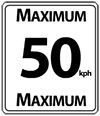 Laws Situation 2 – Renting an Apartment
You rent an apartment and after two months your landlord decides to increase the rent. You may not have to pay the higher rent, as there are legal guidelines regarding increases in rental apartments. In fact, a landlord is legally obligated to advise a tenant two months prior to the increase if the lease is on a month-to-month basis. Without such laws, tenants could easily find themselves in a situation without the means of paying the higher rent.
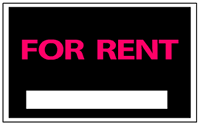 Laws Situation 3 – At a Friend’s
You visit a friend and park your car on the street in front of the house. You decide to spend the night at your friend's place. In the morning, you wake up and you notice a ticket on your windshield. According to certain municipal (town or city) laws, cars cannot be left on the street at night during the winter. With too many cars parked on the streets during the winter, proper snow removal would be difficult.
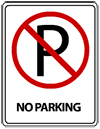 Laws
These laws do not exist simply by accident. They are created by our governments and exist for safety reasons, for our protection and so that our activities can be carried on without obstacles. For society to be well ordered, it is necessary to have laws. Without laws, it would be very difficult for society to flourish and grow, so it is important that citizens learn about the laws of our society.
Questions
Answer Question 4 on your notes handout
Rights
Rights are guaranteed protection to all by the government, except under special circumstances. When we acknowledge and respect human rights, we avoid discrimination, abuse and intolerance. Let's look at a few situations that demonstrate the importance of certain laws that protect human rights.
Rights Situation 1 - Religion
Your religious beliefs require that you observe certain religious practices throughout the year. Your employer may be required to grant you some leeway to accommodate these situations. To do otherwise may interfere with your right to practice your religion.
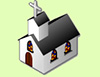 Rights Situation 2 - Work
You own a company. You cannot refuse to hire or promote persons because of their race, gender, religion or sexual orientation. If this were not the case, it is very possible that one day you might find yourself in a similar situation. Laws protect individuals from discrimination.
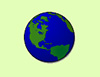 Rights Situation 3 – Right to Vote
All Canadian citizens, from the age of 18 and onward, have the right to vote regardless of their race, religion or gender. In a democracy, it is important that all members have the right to vote. This ensures that the government represents the whole population. Otherwise, members of society may become frustrated and provoke revolts.
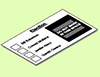 Questions
Answer Questions 5-7 on your notes handout
Values
Rules, laws and human rights are important elements in our society. They ensure that our society functions as smoothly as possible. On the one hand, there are many laws that are easily agreed upon such as murder, rape and theft. On the other hand, some laws are not so clear. Freedom of speech is a prime example. Although we are all free to speak our minds, there are limitations. If we speak publicly in a derogatory fashion towards other individuals or a group of individuals, we may be charged with slander or promoting hatred.
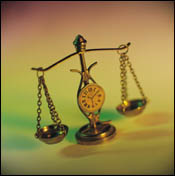 Values
The limits of such laws are based on society's values. We want a society that allows free speech, yet we don't want a society that promotes hatred or ill will towards others. Thus, laws are a fine balancing act between what is right and wrong and what society deems acceptable and unacceptable.
Values Situation 1 - Honesty
Society encourages people to be honest. When a child tells a lie, we discourage this behaviour by teaching the value of honesty. Perhaps the child will be told the story of the little boy who was eaten by a wolf because he had cried "Wolf!" too many times. Society values honesty. Similarly, to lie in court would be committing perjury, a serious offence.
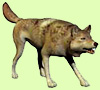 Values Situation 2 - Courage
You are having fun with your friends when one of your friends starts to belittle another person. Others join in the derision, but you decide to stand up for this person. Society would value your action, as society values courage and discourages bullying.
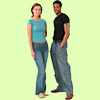 Values Situation 3 – Dress Codes
Your school may have a policy whereby certain clothes such as miniskirts, tank tops and baseball caps are not to be worn at school. Although everyone may not agree with these rules, they are based on values upheld by those who establish such school policies. They set standards based on what they considered acceptable or not appropriate. Similar values can also be observed in standards set forth by media regulating agencies such as the CRTC.
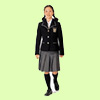 Questions
Complete Questions #8-10 on your notes sheet.